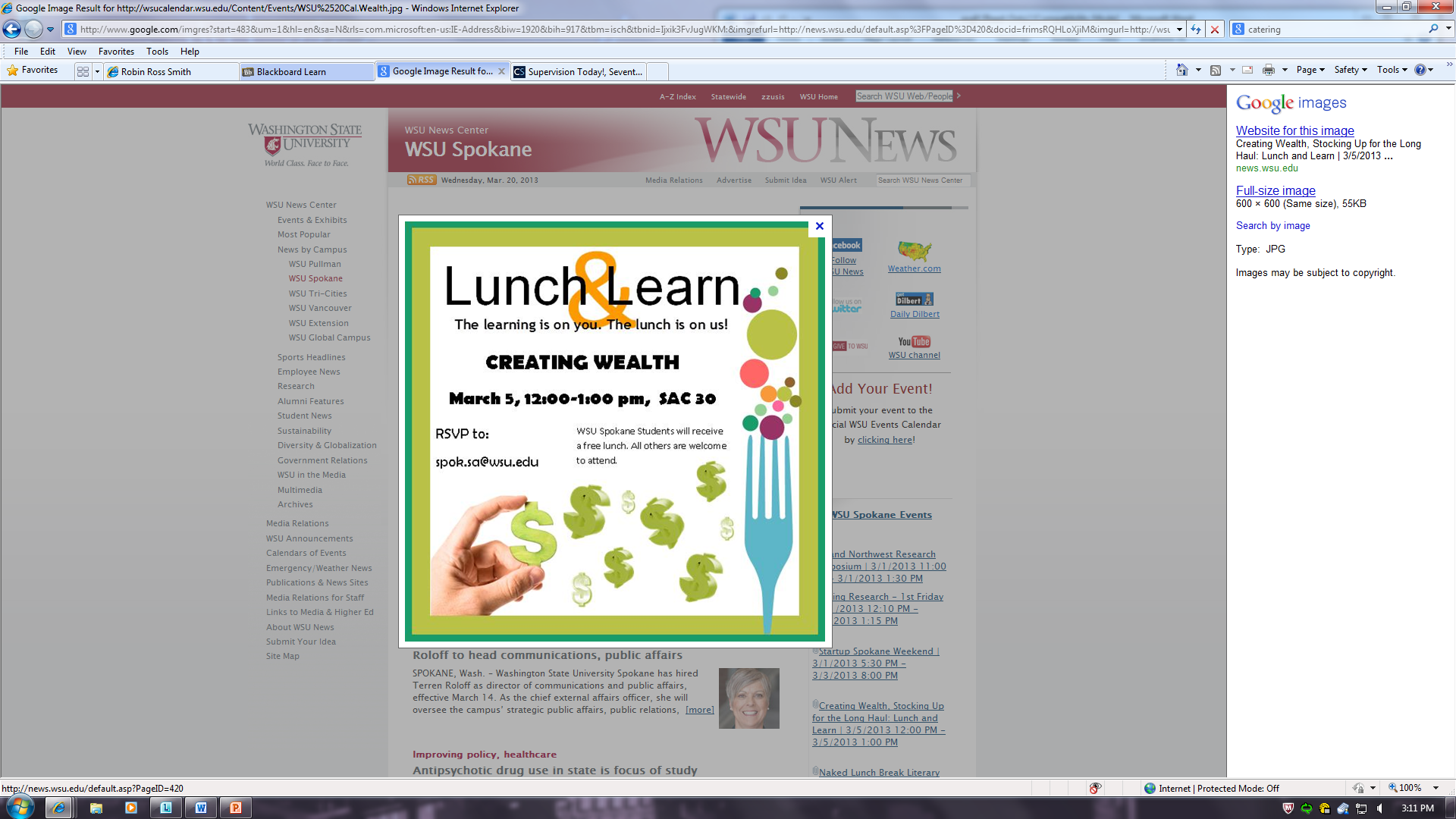 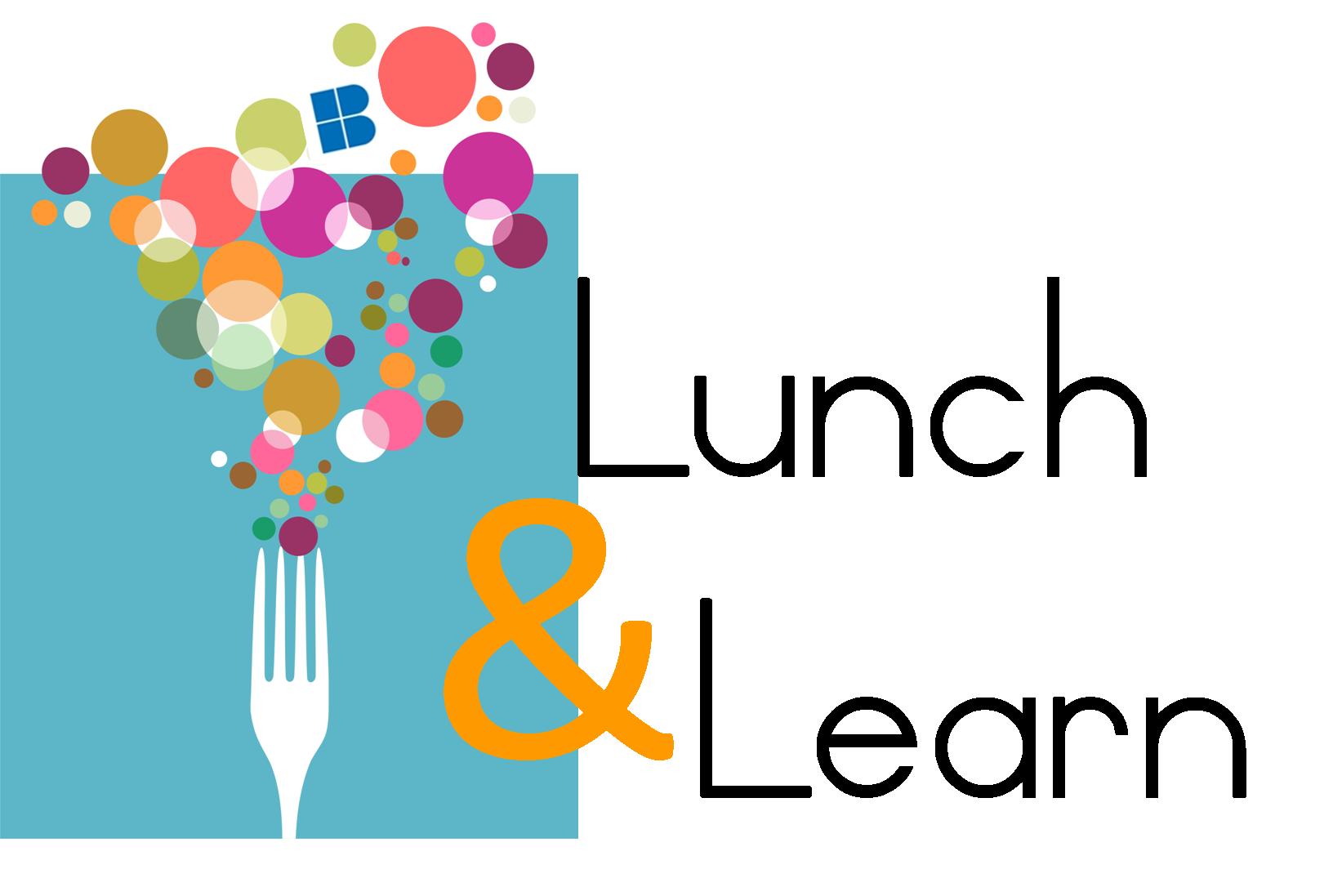 Wellness Wednesday Series
Wednesdays from 12-1pm, healthy lunch provided April 3, 
other dates feel free to bring your lunch and join us
Wednesday April 3:
Fallacies, Facts and Fixes
Common nutrition myths and how to fix them
Rabbi Reich Room, Webb Center

Wednesday April 10:
Eating For Energy
Rabbi Reich Room, Webb Center

Wednesday April 17:
Nutrition and Stress
Rabbi Reich Room, Webb Center

Wednesday April 24:
Happy, Healthy Studying
Optimize your brainpower through nutrition
Virginia Rice Room, Webb Center
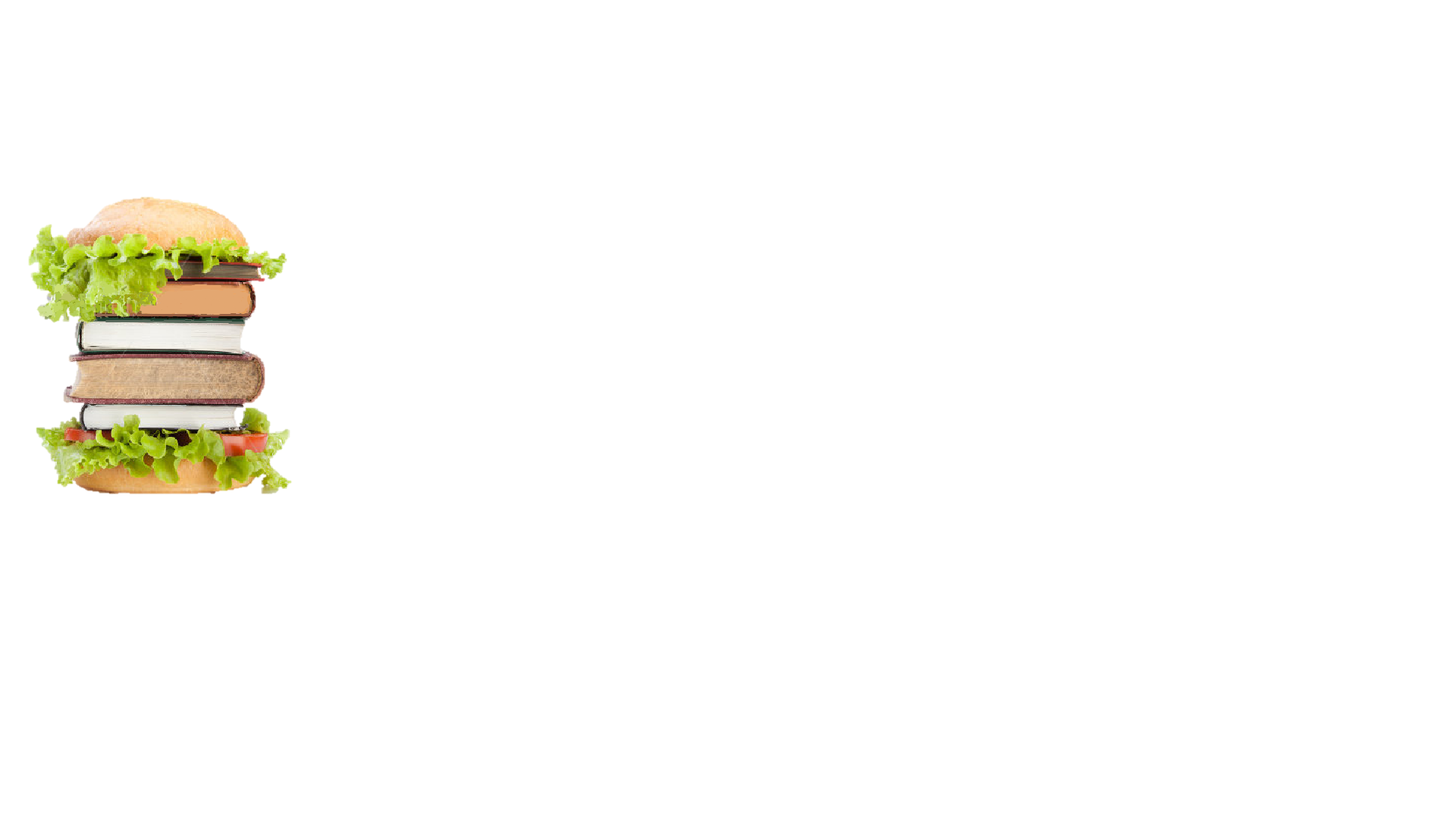 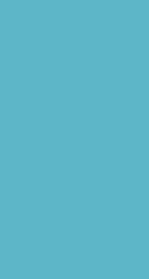 For more information please contact:
Angie Sutphin, MS, Registered Dietitian at asutphin@odu.edu
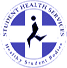 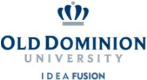